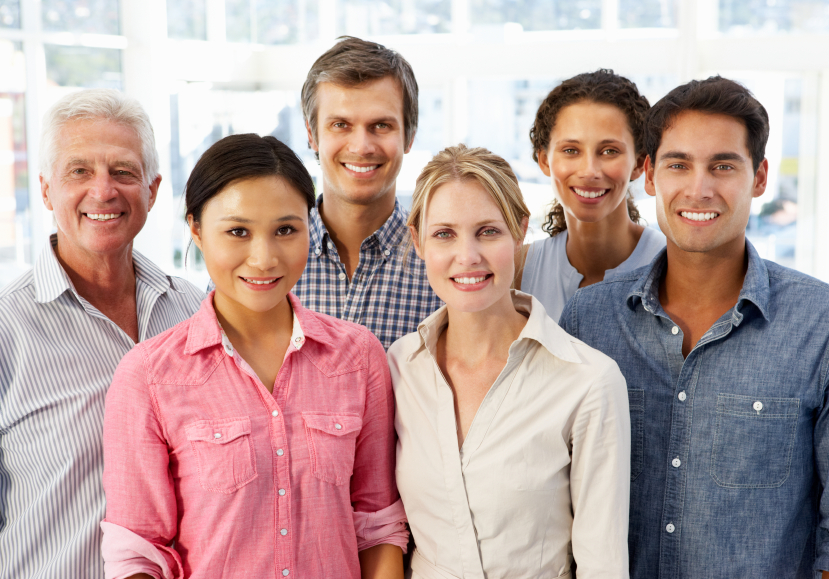 Live online presentationshelping you create a culture of a fully funded ministry.
Moderator Introduction
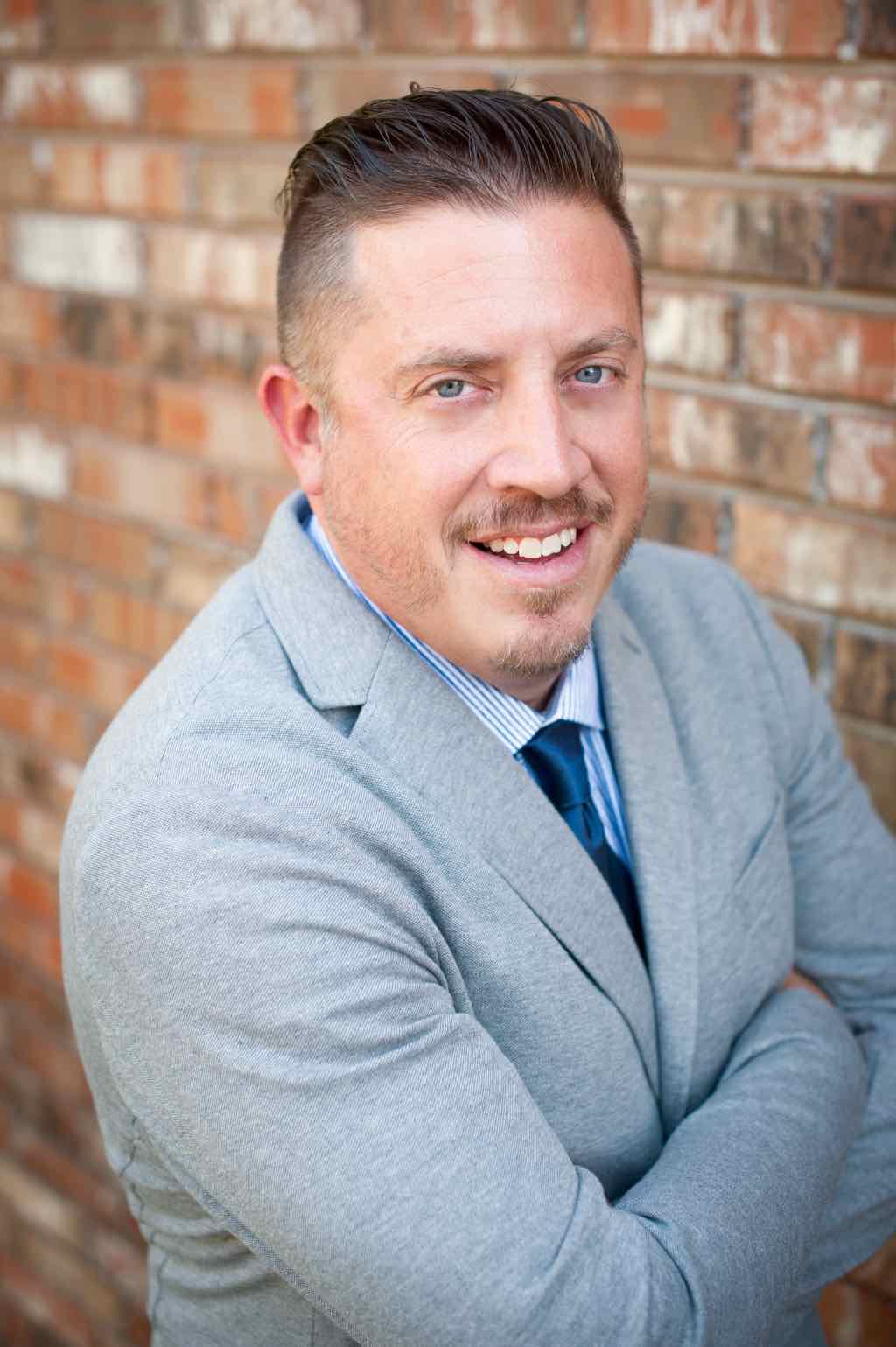 Aaron J. Babyar – SRS Managing Director
Introduction
SRS Vision

We want to flood the nations with 
Spiritually healthy,
Vision-driven,
Fully funded Great Commission workers
Introduction
Our Goal

SRS provides solutions to help your staff overcome obstacles, maintain a God-centered perspective, and apply proven strategies to personal support raising. 

We want to help you create a culture of a fully funded ministry for: 															
Recruits
New Staff
Veteran Staff
Support raising trainers and coaches
Introduction
Ongoing Benefits of the SRS Network


Monthly Webinars
Opportunity to utilize SRS Bootcamp curriculum
Audit Survey 
Catapult Series
Training for you as facilitators
Facilitator’s Training folded in with Support Raising Leaders Conference
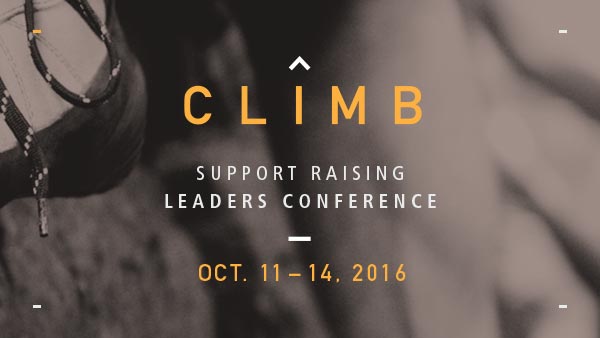 Stop and Mark Your Calendar!
Last Tuesday of each month 1 p.m. CST

Please create a recurring event in your calendar
You’ll receive an email invite monthly
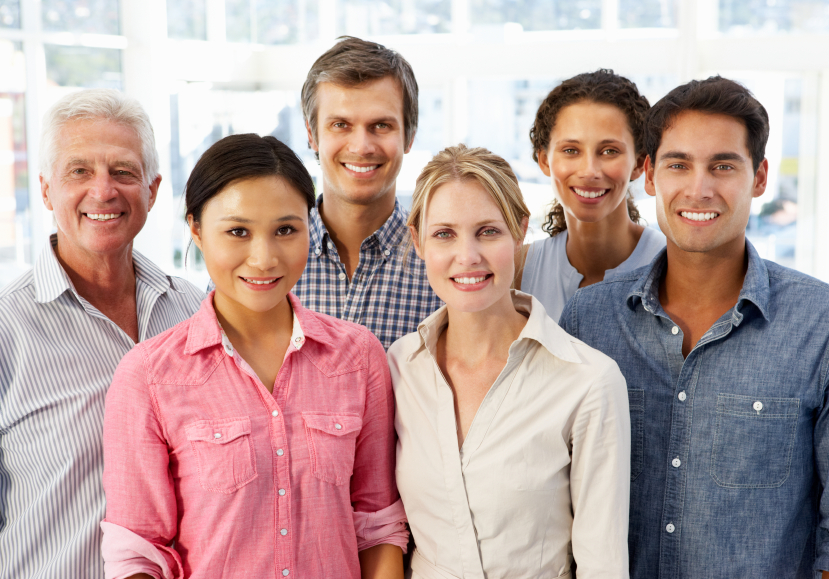 Prayer
Questions
During the presentation, please submit your questions for the upcoming Q&A time
Presenter Introduction
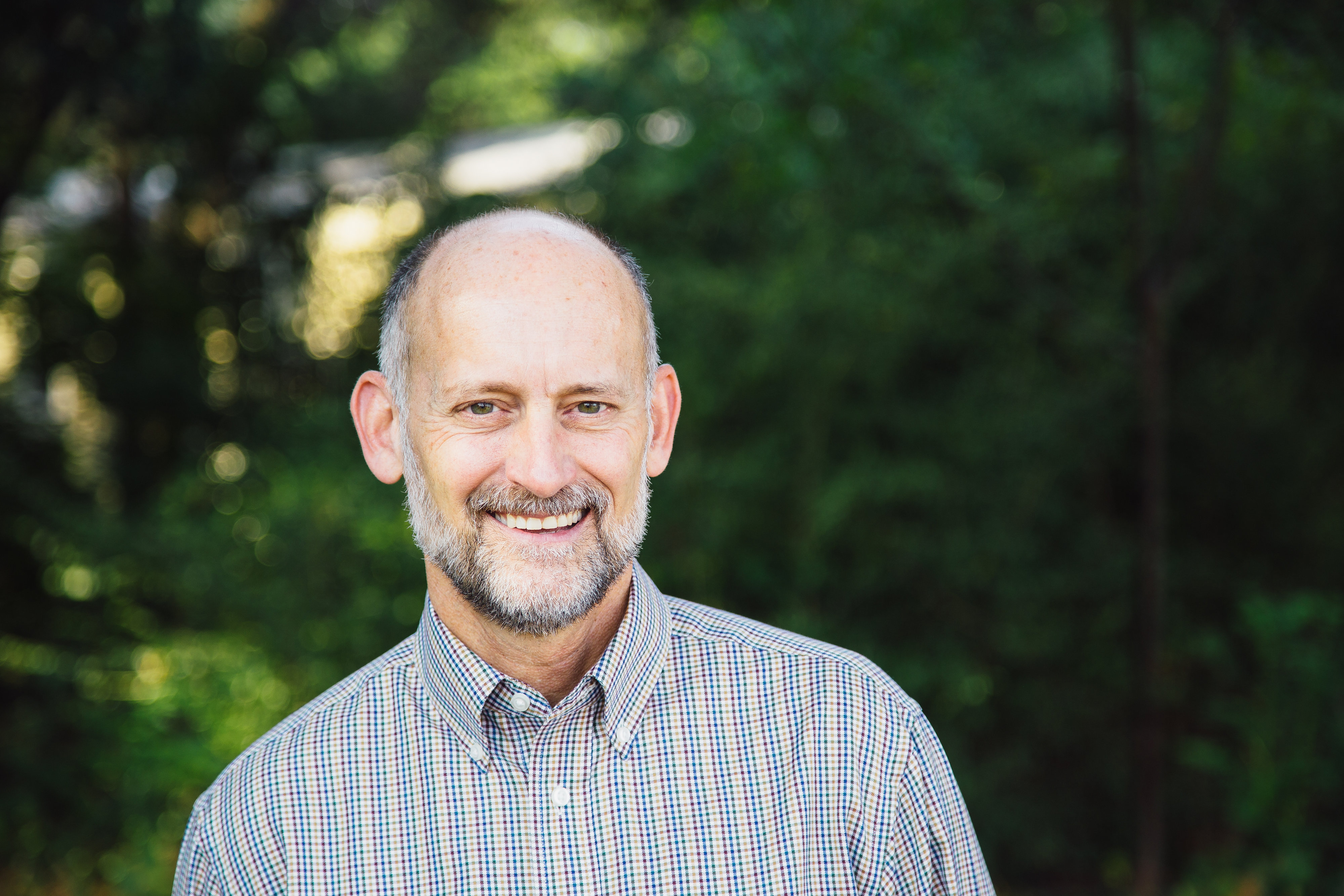 Jeff Jackson — Pioneer Bible Translators
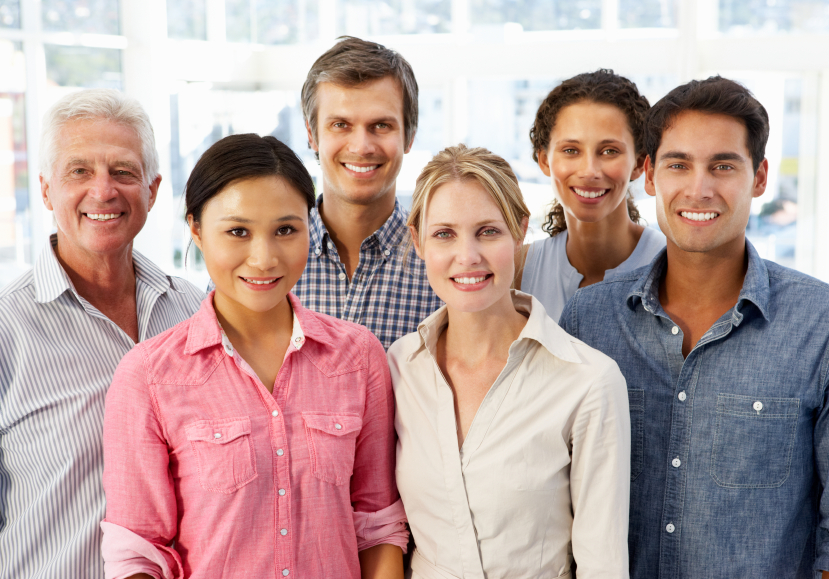 Implementing Strategic Prayer
Practically in Support Raising
Pioneer Bible Translators – Annual Income
Pioneer Bible Translators – Fields
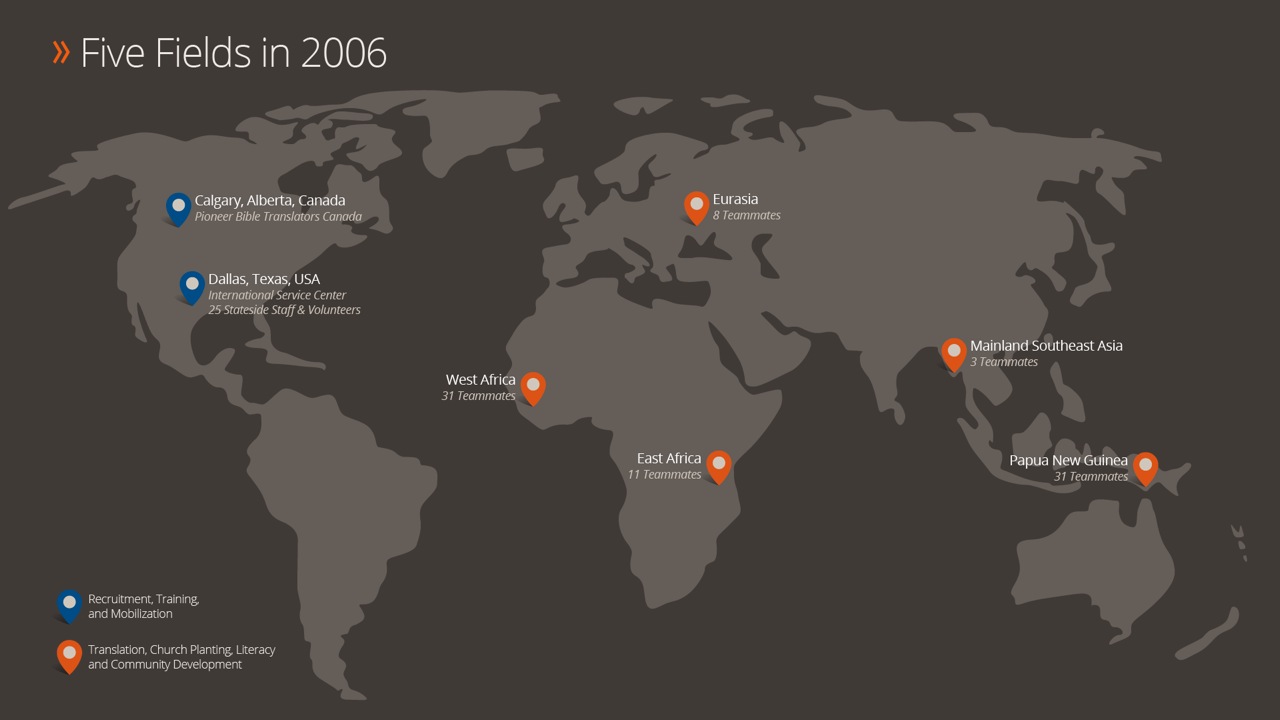 Pioneer Bible Translators
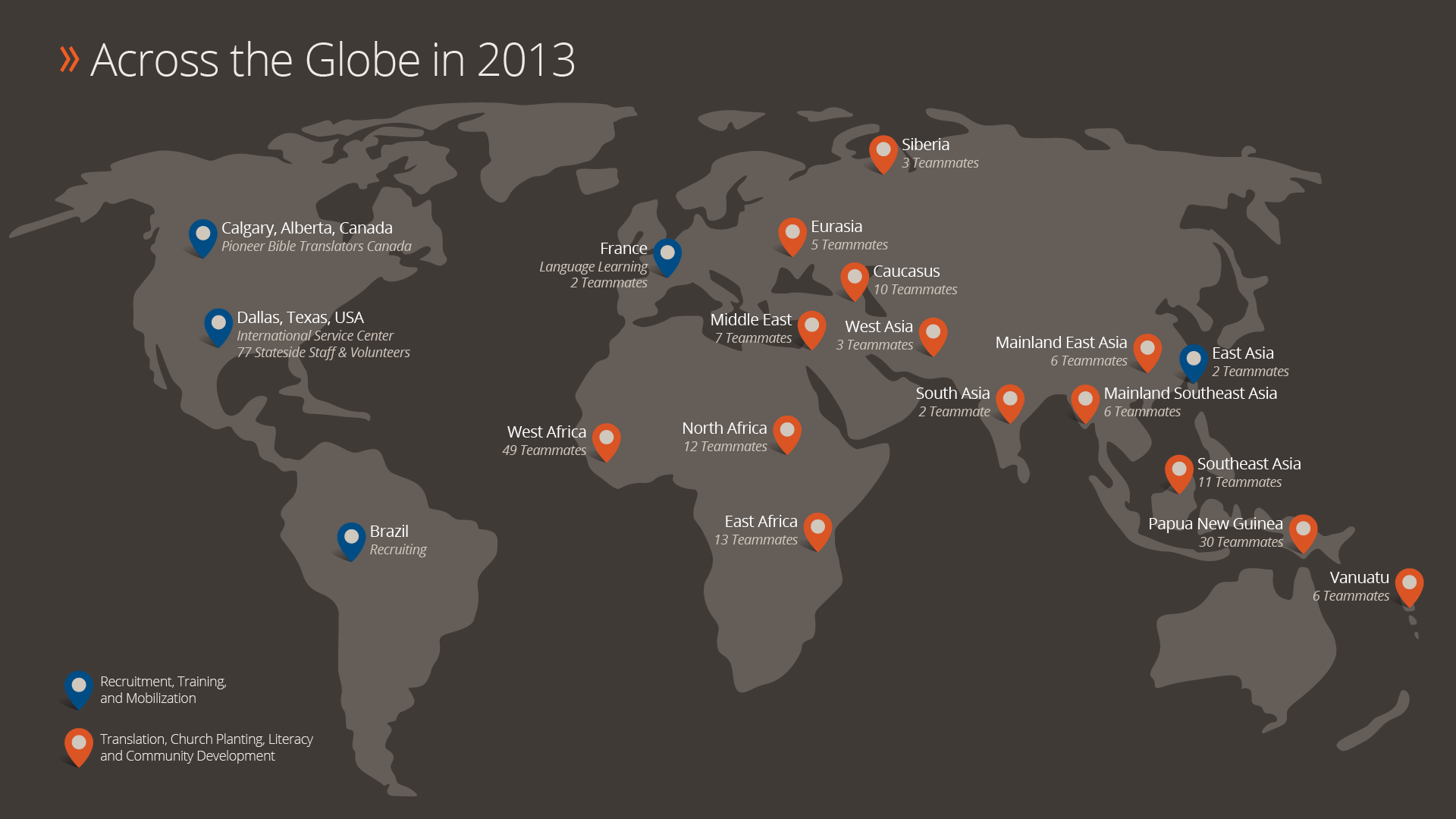 Pioneer Bible Translators
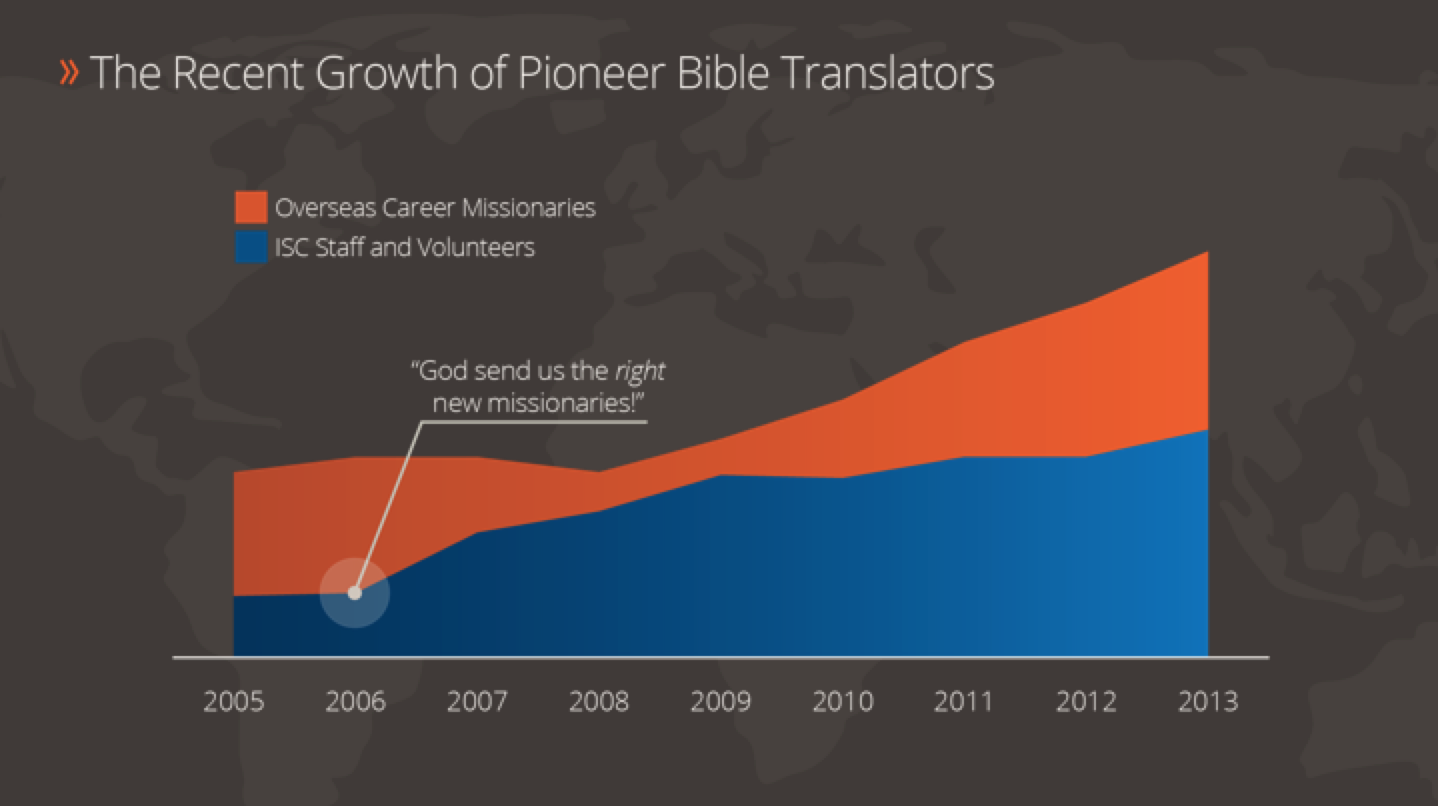 Implementing Prayer as a Strategy
Adoration: worshipping God for who He is 
Confession: admitting and repenting of our sin 
Thanksgiving: lifting up our gratitude for what God has done 
 Intercession/Supplication: praying for ourselves and others 
Vanquishing Satan: practicing regular spiritual warfare 
Extreme Prayer: maximizing all the prayer promises of Jesus
Things to Ponder
What does in Jesus’ name mean?
How can your ministry pray in Jesus’ name?
What has Jesus commanded in the Bible that your ministry should do in your community or world?
Spend time praying for God to reveal his will for you and your ministry. What do you think He desires for you to do as a result of those revelations?
Things to Ponder
What unattainable resources do you need in order to do Jesus’ will in your community or the world? What insurmountable obstacles stand in the way?
Make a list of prayer requests designed to help you and your ministry overcome those obstacles and obey Jesus’ commands more fully.
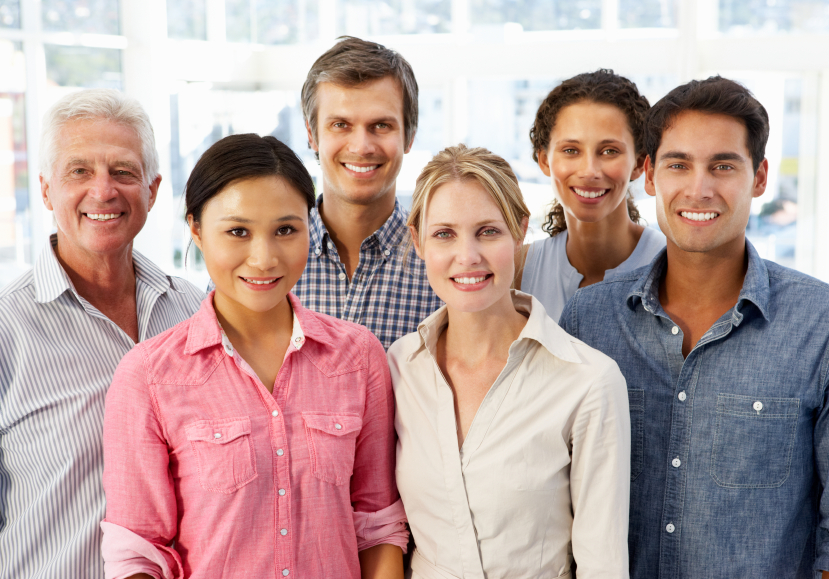 Managing Yourself During Support Raising
Q&A
As Leaders and Support Trainers – What to Secure and Establish
Checking on Team Support levels

Staff reporting on support maintenance time

Allocating time for SMD

Share staff experiences
Closing
Join us next month: June 28 at 1 p.m. CST
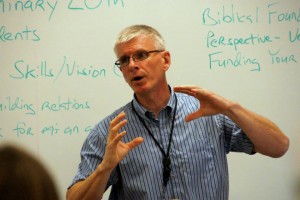 Doug Christensen
Deputy Finance Director for SIM